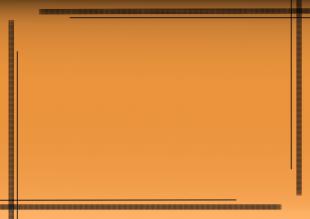 «Жизнь и творчество 
Д. Лондона»
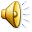 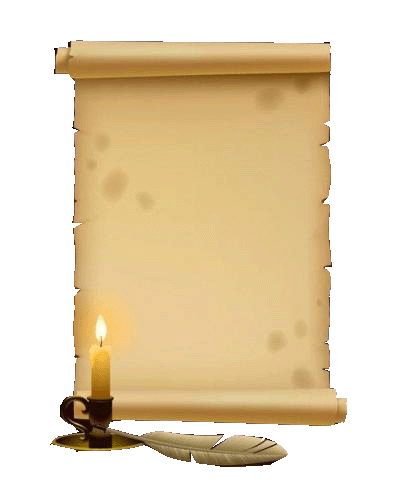 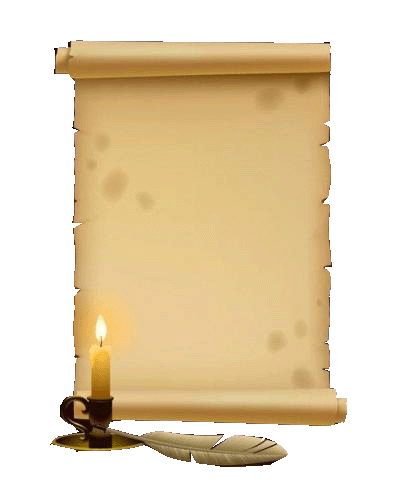 Имя при рождении:            Джон  Гриффит  Чейни Место рождения:                Сан - Франциско 
Дата рождения:                  12 января 1876
Род деятельности:               писатель 
Жанр:                                   приключенческая 
                                              литература
 Дебют:                                «Тайфун  у  берегов Японии»
Дата смерти:                      2 2 ноября1916  (40 лет)
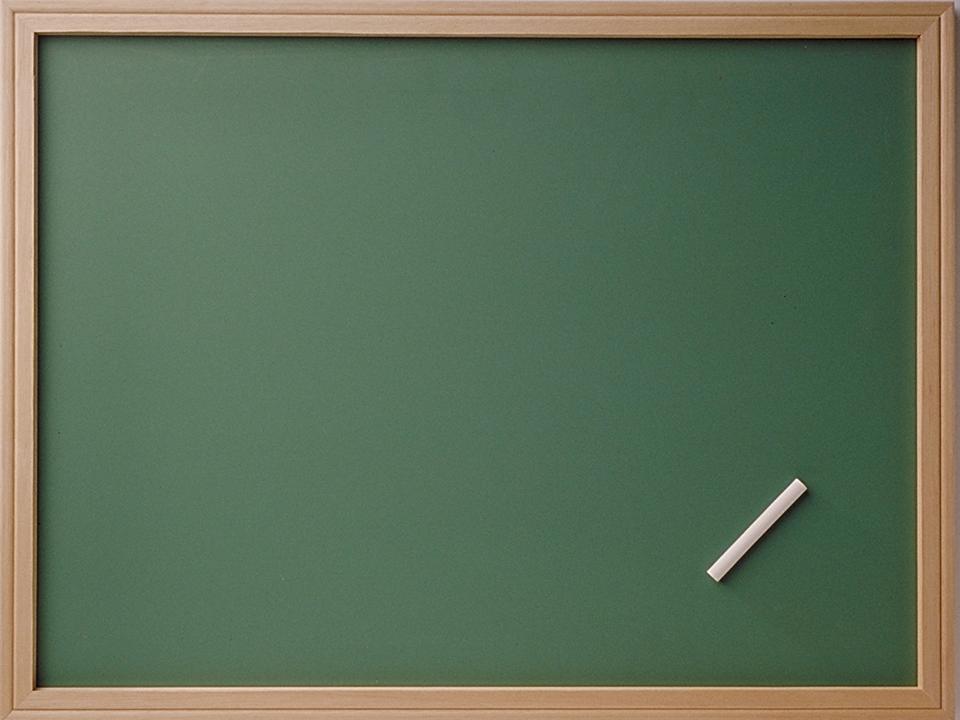 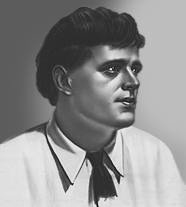 135 ЛЕТ
СО ДНЯ РОЖДЕНИЯ
АМЕРИКАНСКОГО ПИСАТЕЛЯ
Джека  Лондона
1876 - 1916
Детство писателя
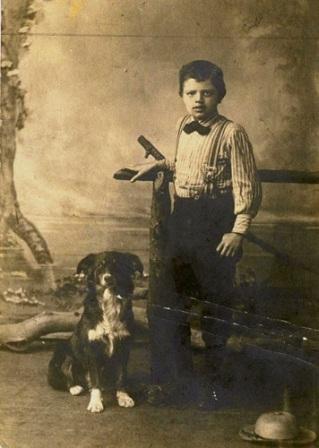 От тяжелой домашней обстановки 
Джек   искал 
спасение в книгах.
Трудовая жизнь
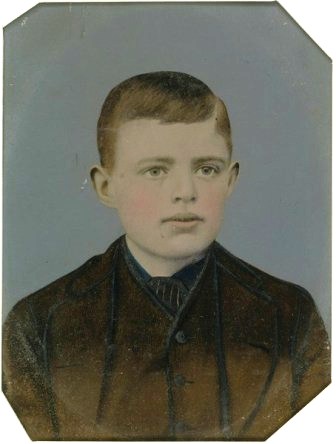 продавец газет
 рабочий на   консервной фабрике
«устричный пират»
  матрос на шхуне
  гладильщик в прачечной
  кочегар
  патрульный в рыбачьем патруле
  коридорный в тюрьме
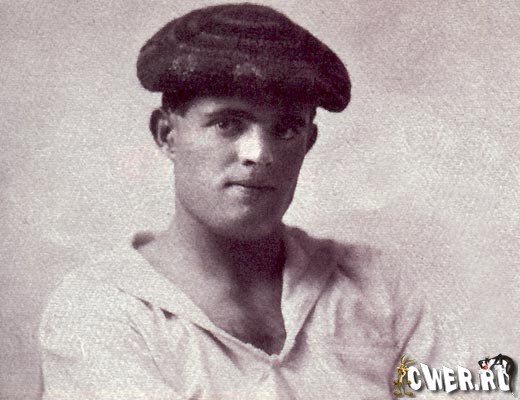 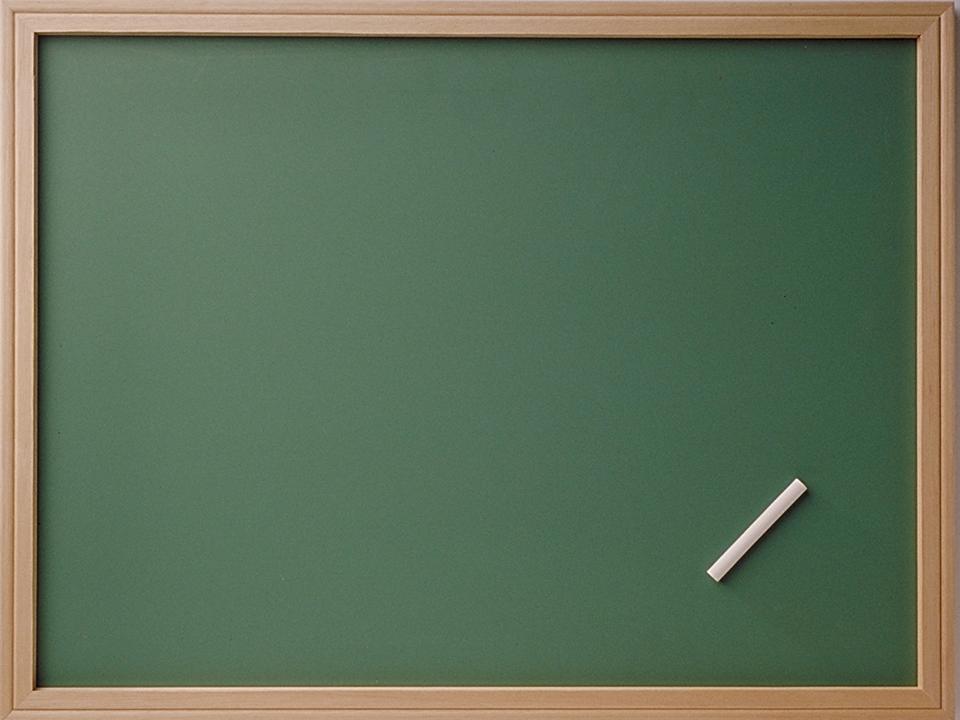 Первая литературная работа
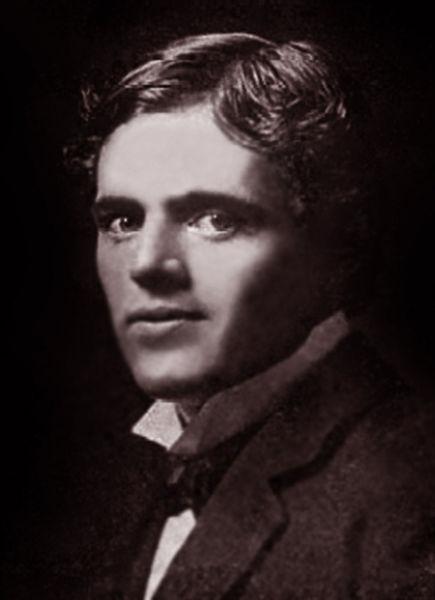 Очерк "Тайфун у берегов Японии" получил первую премию и был опубликован 12 ноября 1893
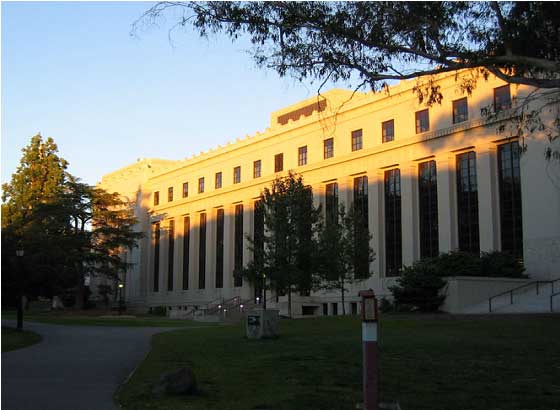 Калифорнийский университет Беркли
«Золотая лихорадка»
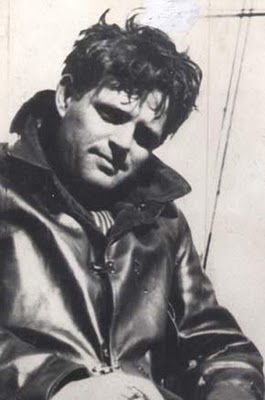 1897 – 1898 гг.  
Джек Лондон 
на Аляске
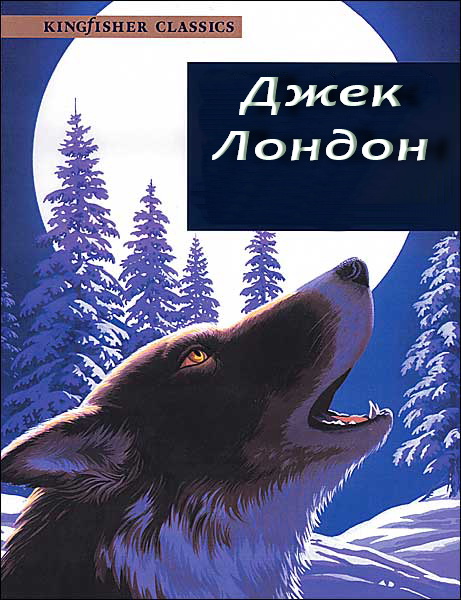 1900 год – издана первая книга
сборник рассказов
«Сын волка»
Герои рассказов 
Джека Лондона – 
люди с сильным
 характером.
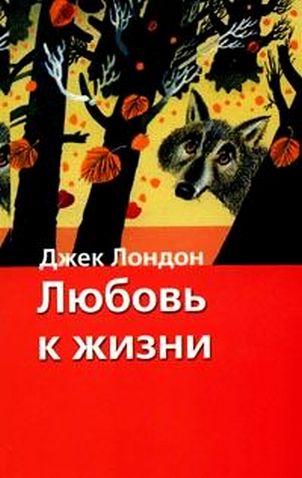 «Север есть север, - писал Лондон,- и человеческие сердца подчиняются здесь 
странным законам, которые люди, не путешествовавшие в далеких краях,
никогда не поймут."
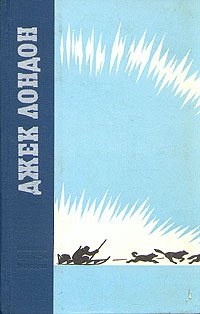 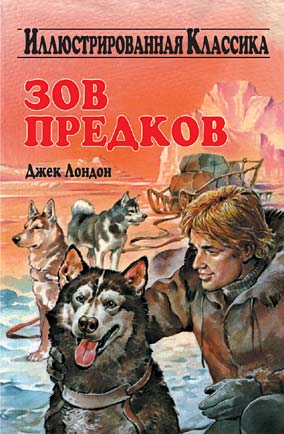 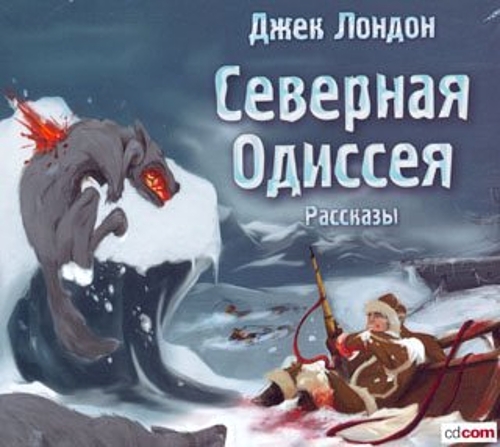 «Творческая лихорадка»
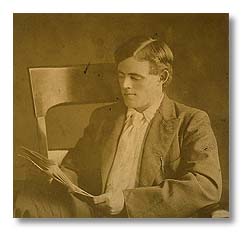 Более серьезно заниматься литературой стал в 23 года после возвращения с Аляски
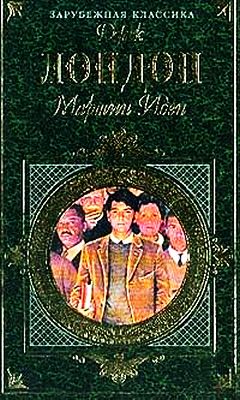 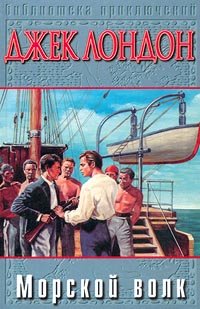 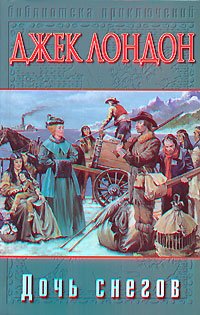 1909 г.
1902 г.
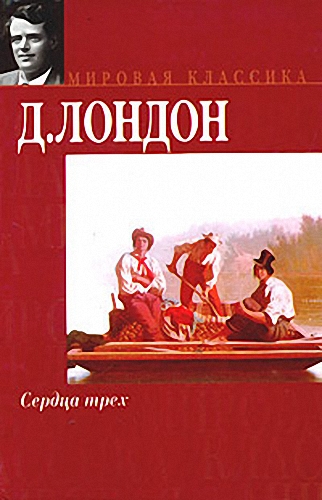 1904 г.
1920 г.
Лондону принадлежит ряд повестей и рассказов, изображающих животных ("Белый клык", "Джерри", "Майкл" и др.). Во всех этих произведениях доминируют те же мотивы личной силы, исключительности героя , которые характерны для всего творчества Лондона в целом.
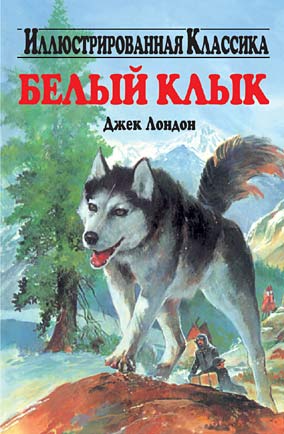 Итог литературной  жизни
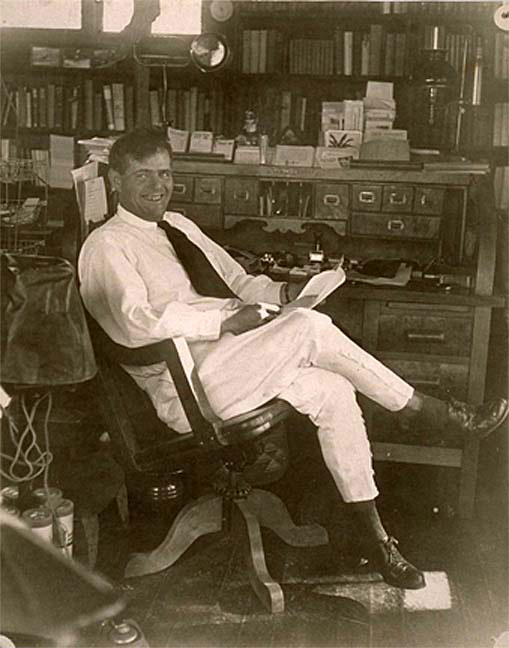 более 200 рассказов
около 400 публицистических произведений
 20 романов
 3 пьесы.
Мировое признание
Россия
Италия
Англия
Франция
Германия
Польша
Страны Азии, Африки
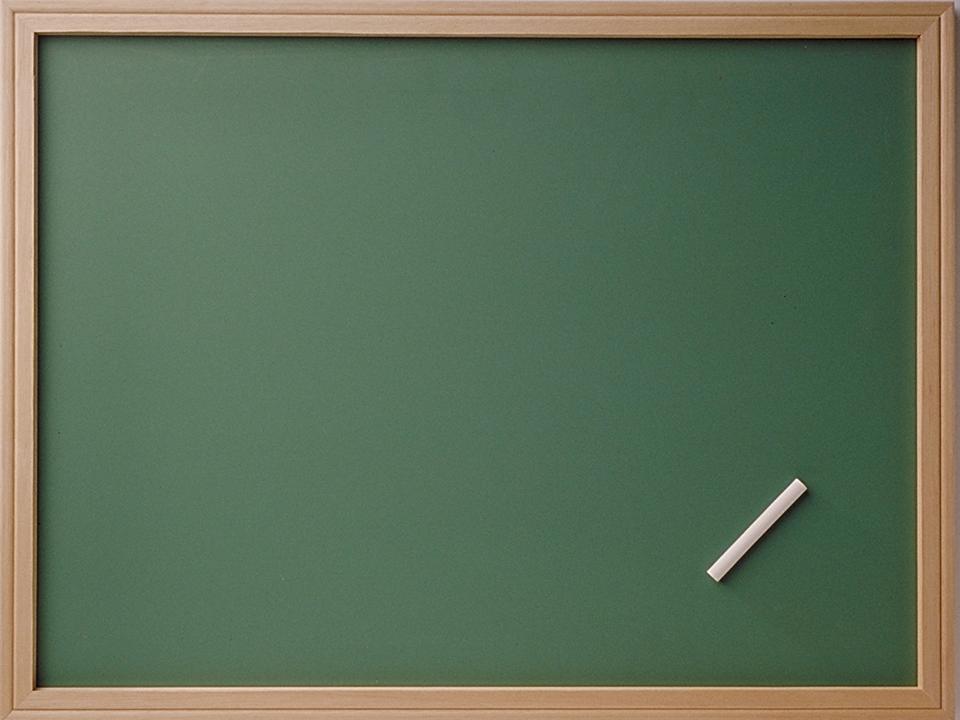 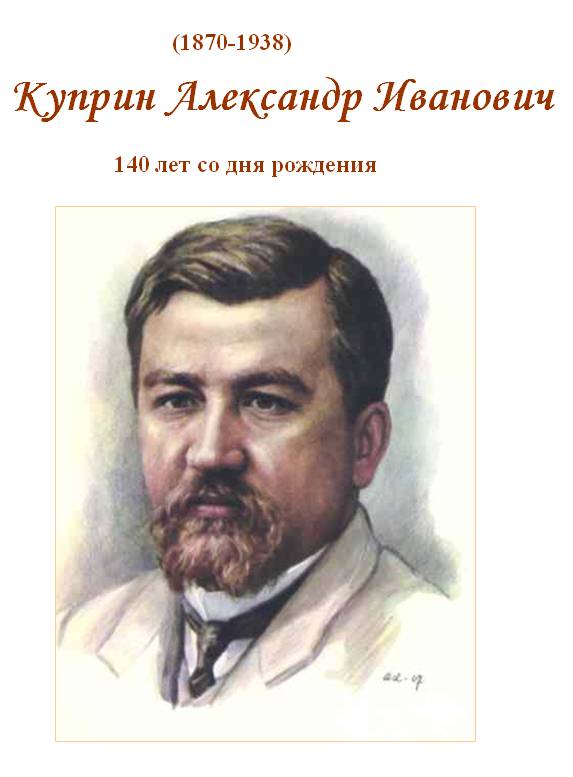 «… Главные его достоинства:
простота, ясность, дикая, своеобразная поэзия, мужественная красота изложения
 и какая – то особенная, собственная
увлекательность  сюжета.»  
              А.И.Куприн
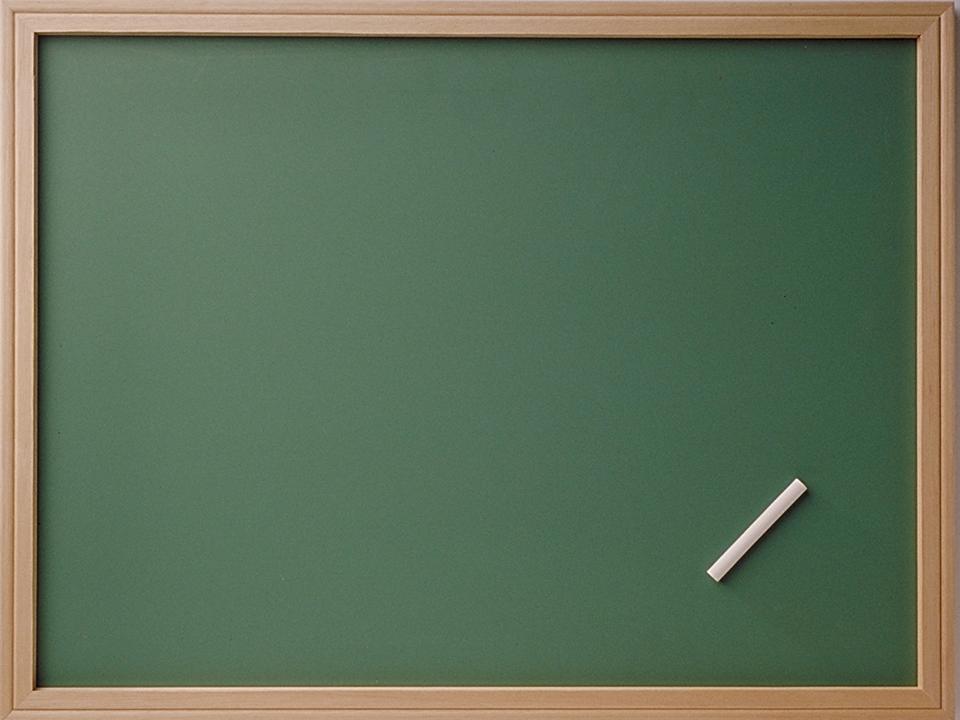 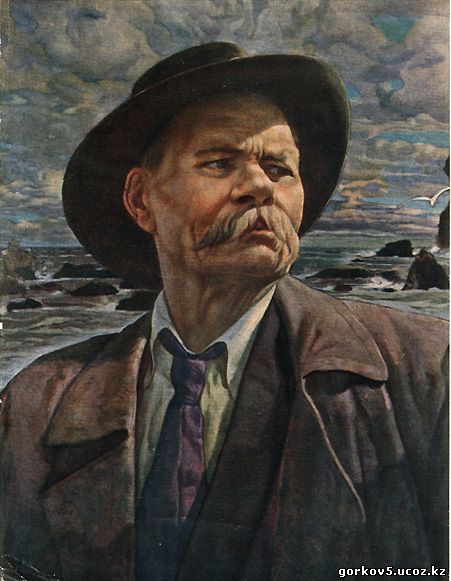 «Джек Лондон – писатель, который хорошо видел, глубоко чувствовал творческую
силу воли и умел изображать волевых людей.» 
               М.Горький
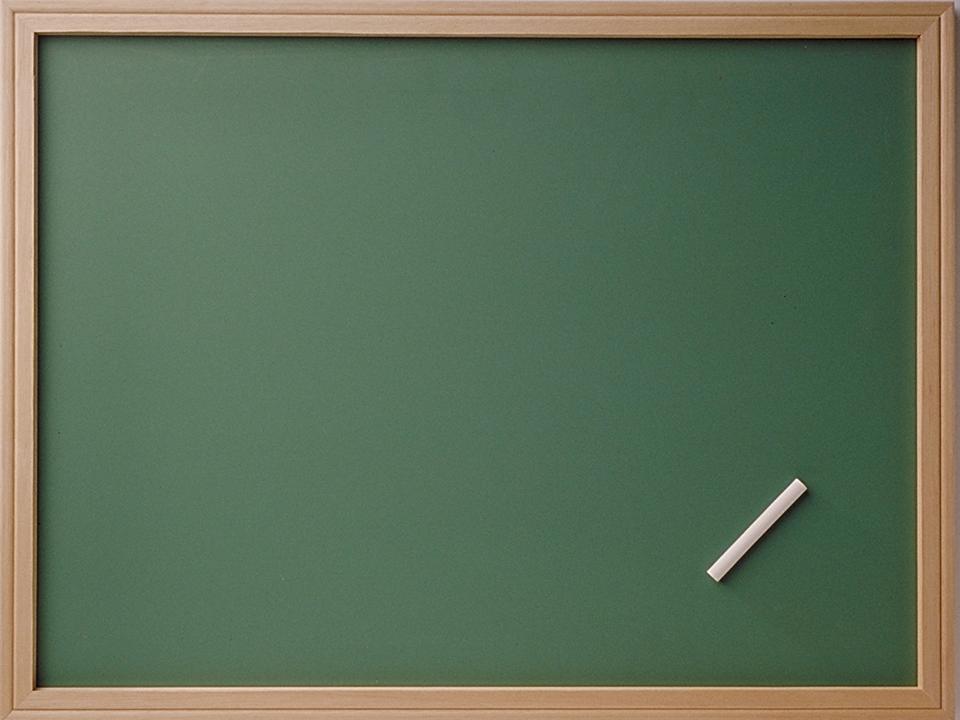 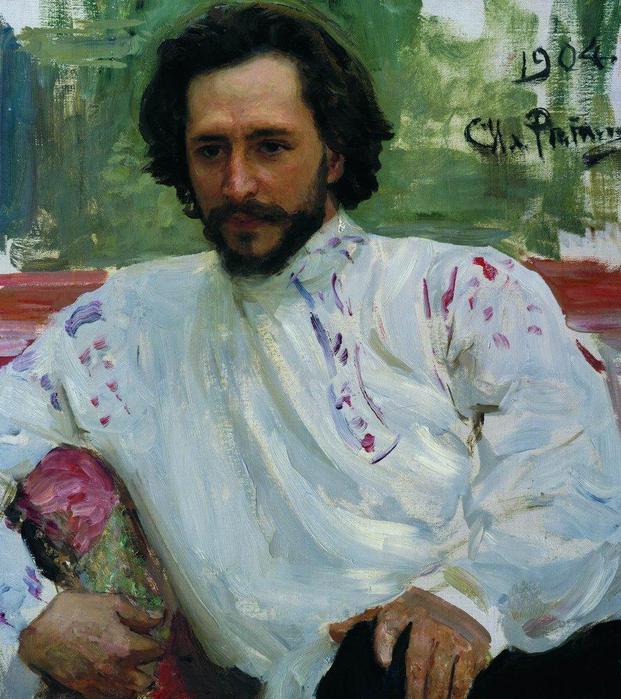 «…В Джеке Лондоне я люблю его спокойную силу, твердый и ясный ум, гордую мужественность.»
               Л.Андреев
Озеро Джека Лондона
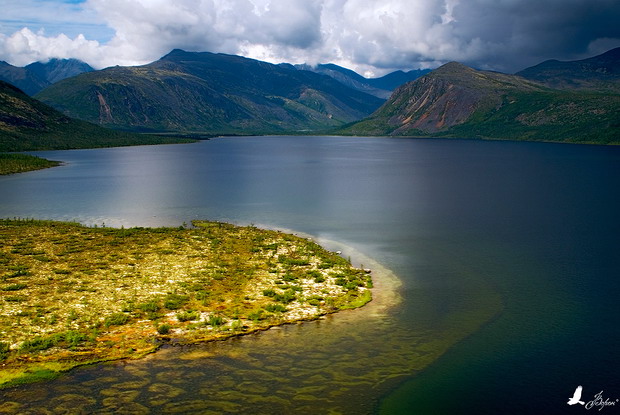 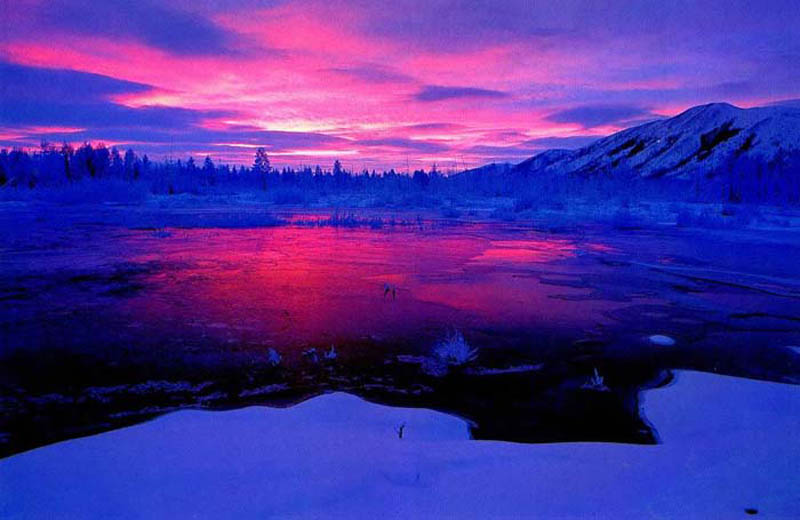 Афоризмы
Джека Лондона
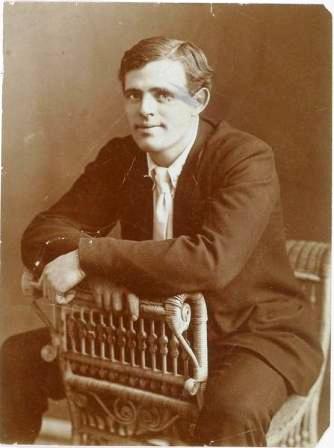 Лучше пусть буду я пеплом и пылью! Пусть лучше иссякнет мое пламя 
в ослепительной вспышке, чем 
плесень задушит его!
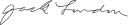 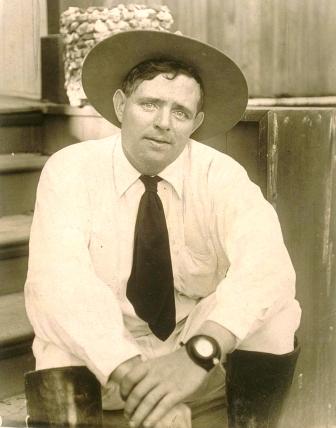 Жизнь достигает своих вершин в те минуты, когда все силы устремляются на осуществление
поставленных перед ней целей.
(«Белый клык» 1906)
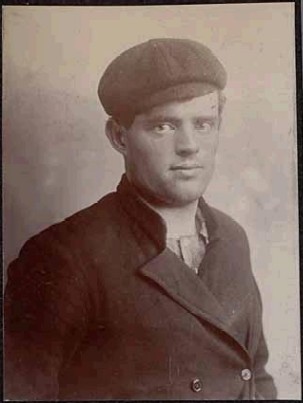 «Милосердие – не кость, брошенная 
собаке. Это кость, разделенная с собакой.»
(«Белый клык»), 1906
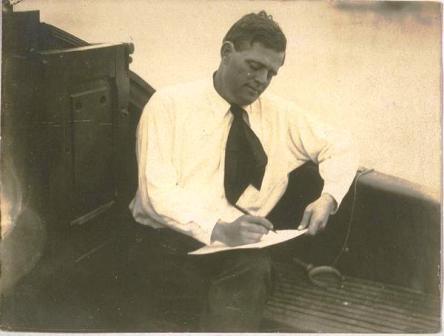 Известно более ста экранизаций произведений Джека Лондона.
Источники:
Быков      «По следам Джека Лондона». Москва 1973 г.
А. Зверев  «Джек Лондон избранное» Санкт-Петербург 1975 г.
Р.С. Сашарин   «Рассказы Джека Лондона» Москва 1961 г.
Г.П. Федунова «Джек Лондон художественная 
литература»   Москва 1954 г.
http://aphorism-list.com/biography.php?page=london 
http://www.jlondon.ru/lond_biogr 
http://www.jacklondon.su/ 
http://www.londonjack.net.ru/razdel-sa-at-11/
Спасибо за внимание!